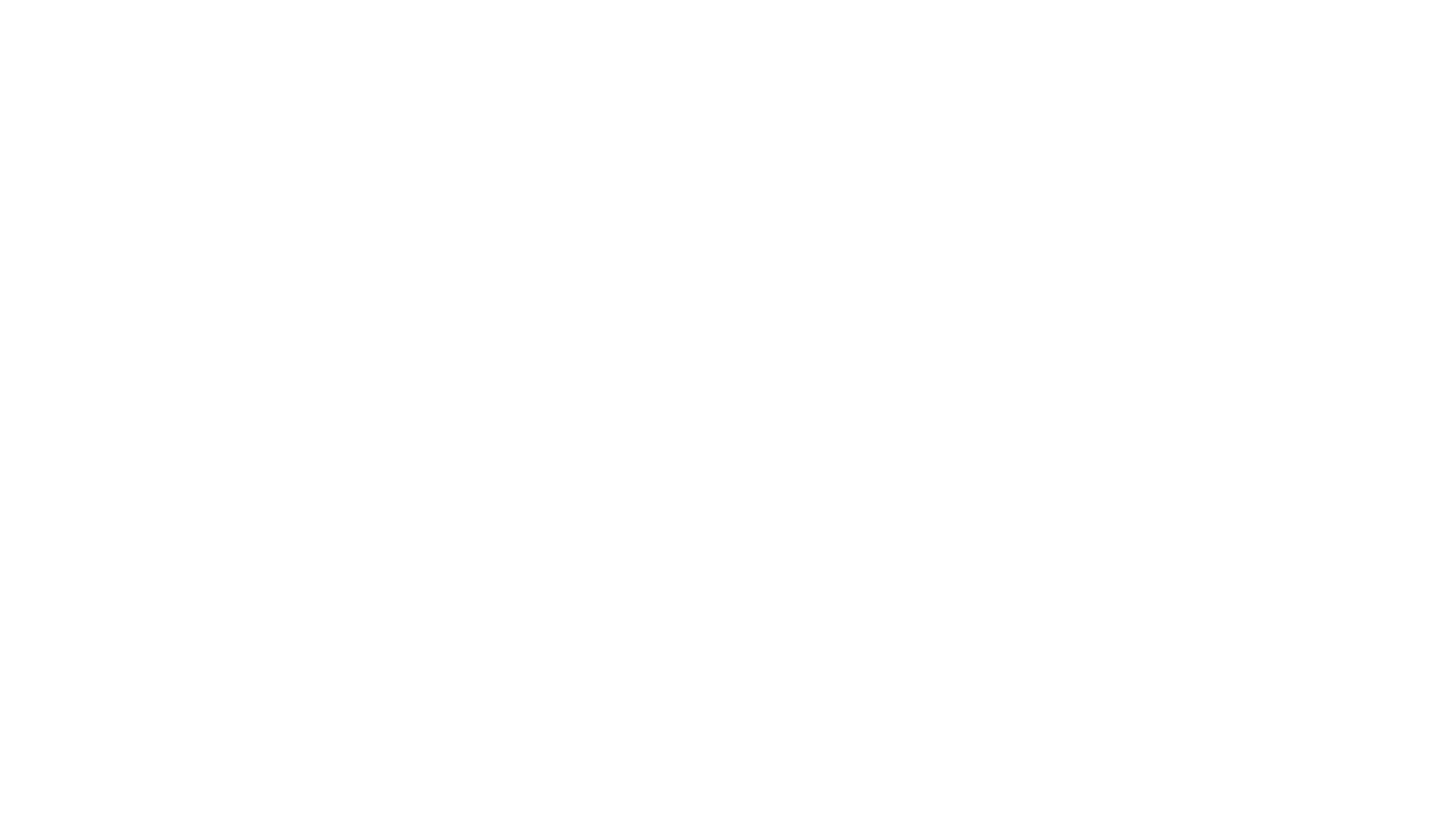 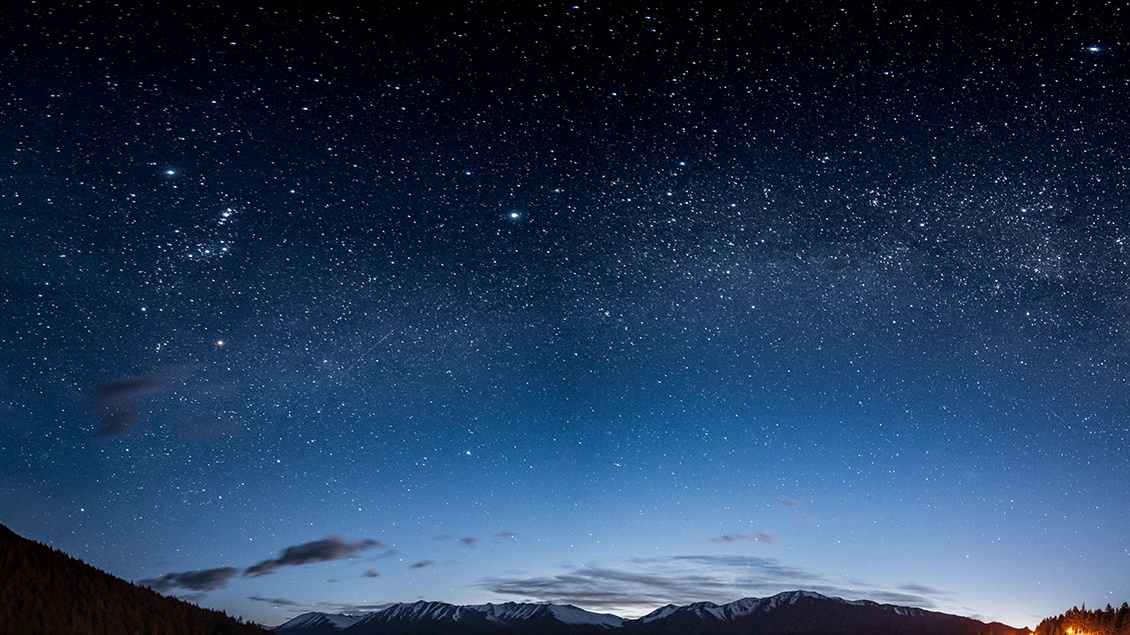 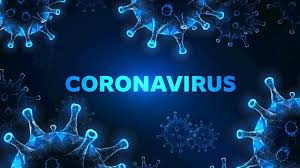 Телемедицинский аппарат как реальное средство защиты врачей 
и медицинского осмотра в больницах
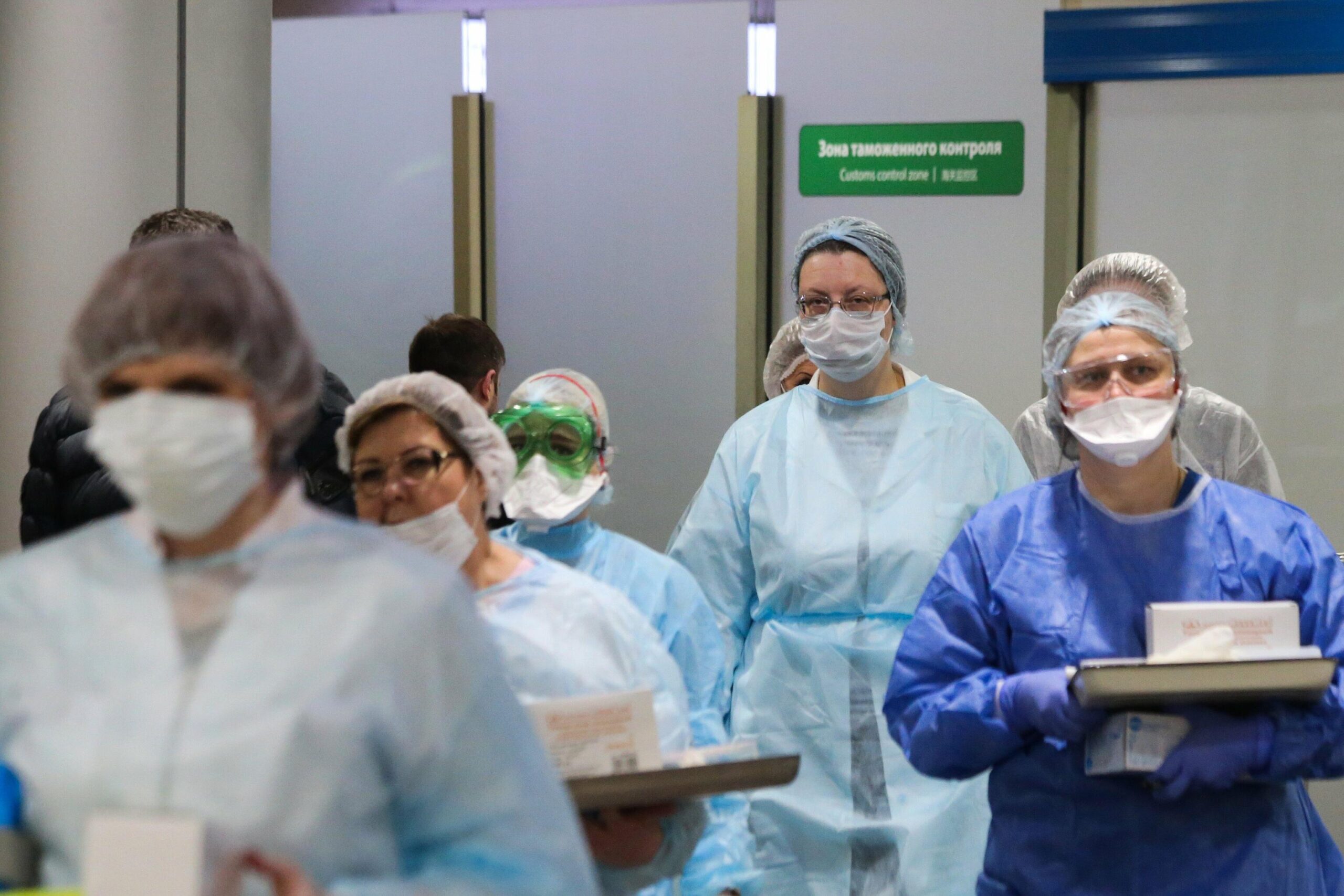 МЦМД  - официальный дистрибьютор TYTO CARE Израиль
Март 2020
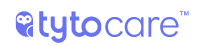 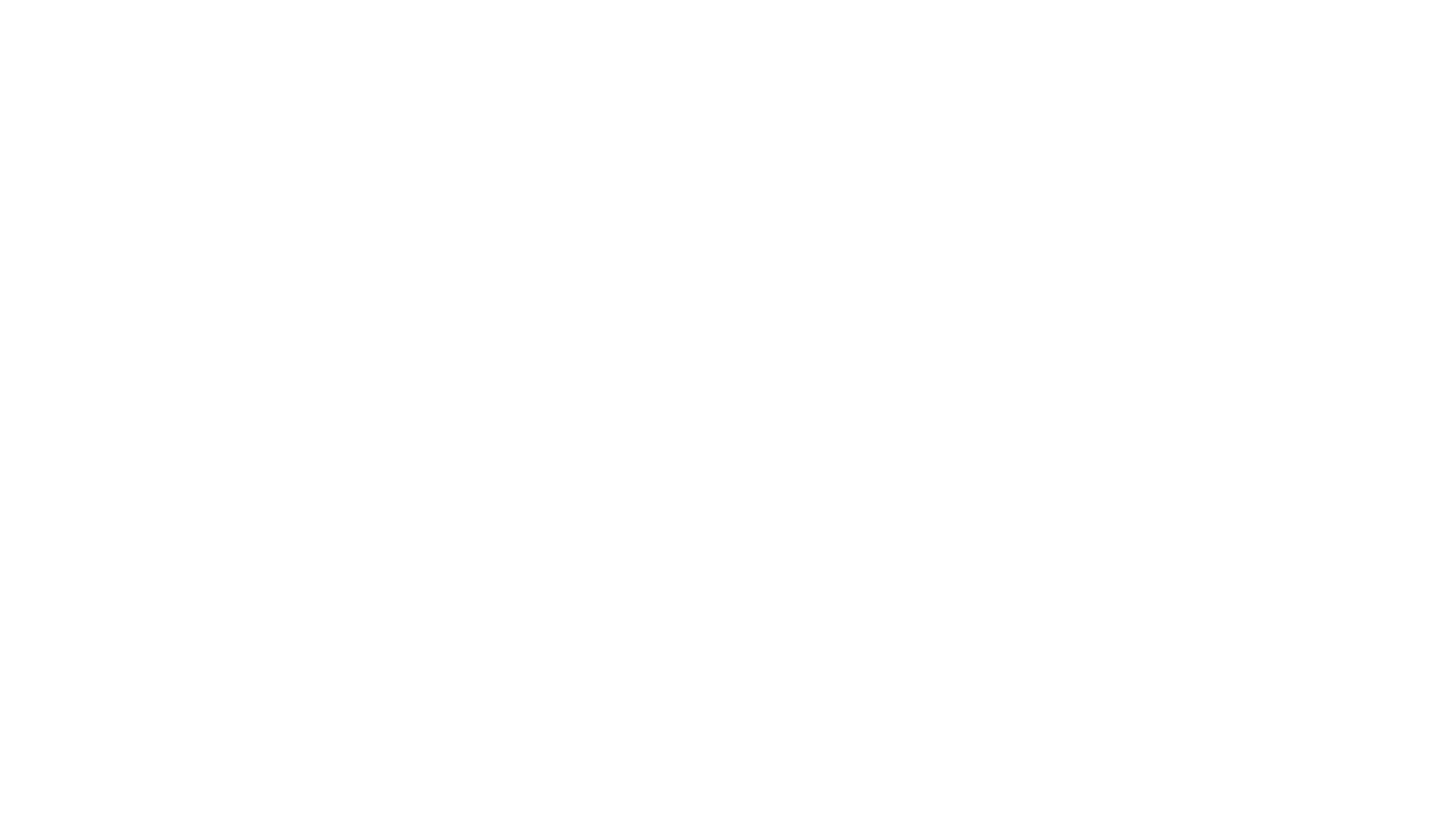 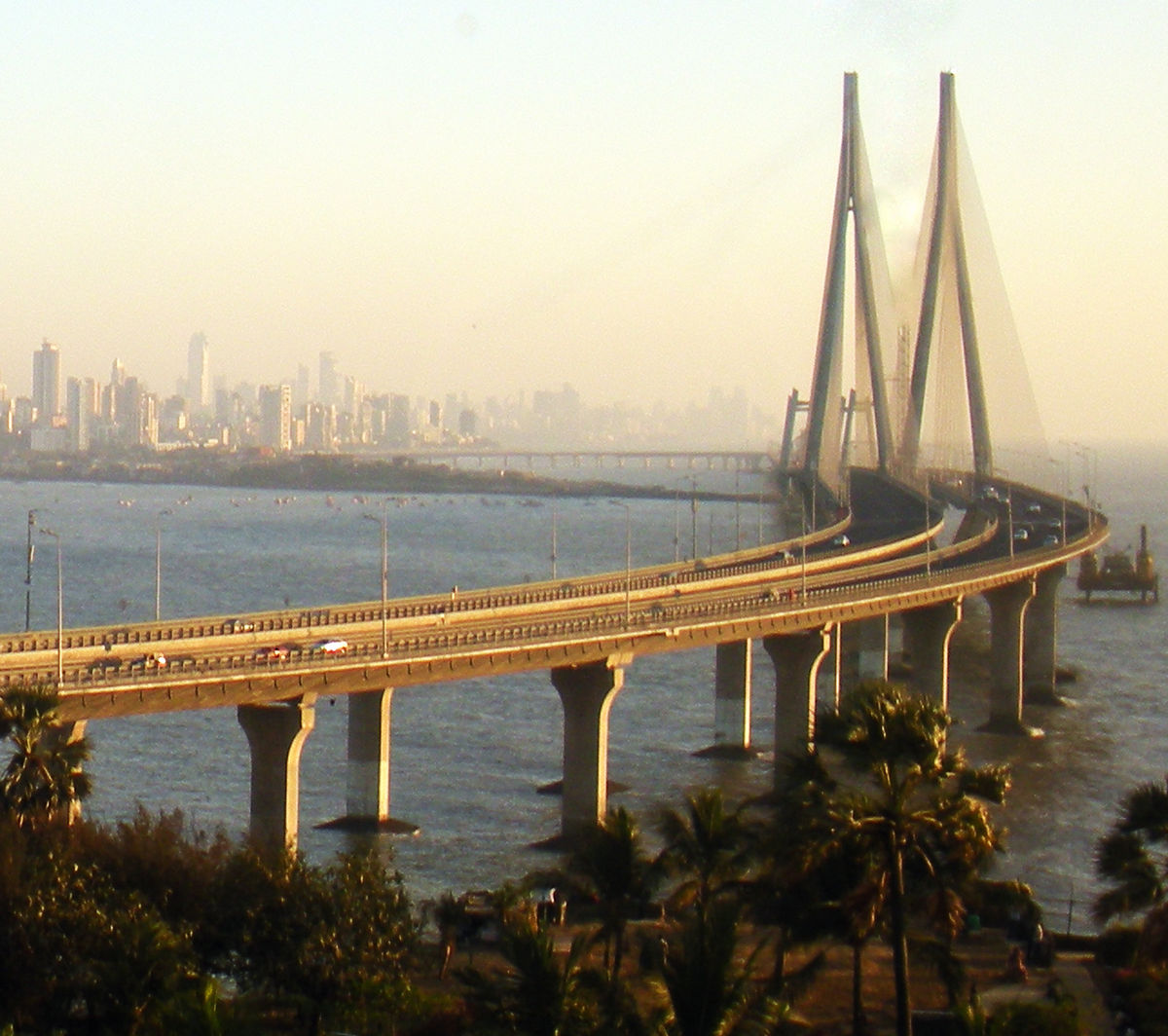 ДИАЛОГ между странами (отступление от темы) TYTO CARE ISRAELМЦМД - МЕДИЦИНСКИЙ ЦЕНТРМОНИТОРИНГА И ДИАГНОСТИКИмИНИСТЕРСТВО зДРАВООХРАНЕНИЯ State innovation centerМИД Израиляпосольство РФ
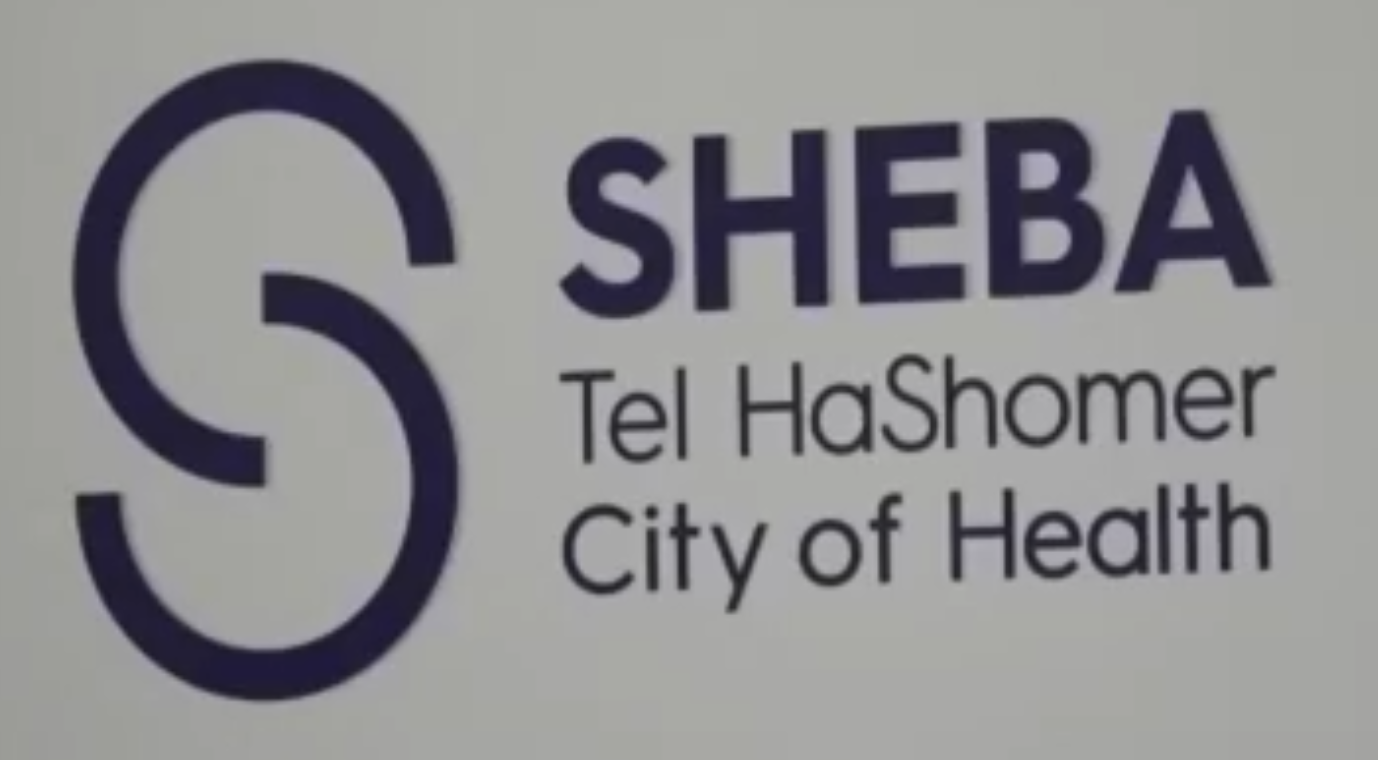 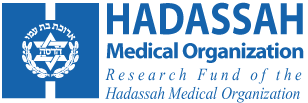 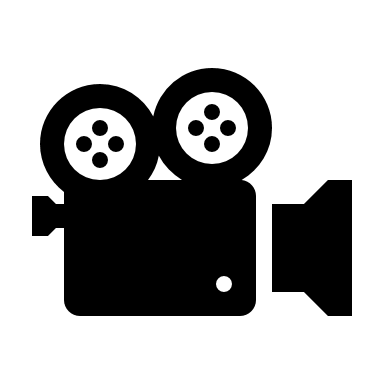 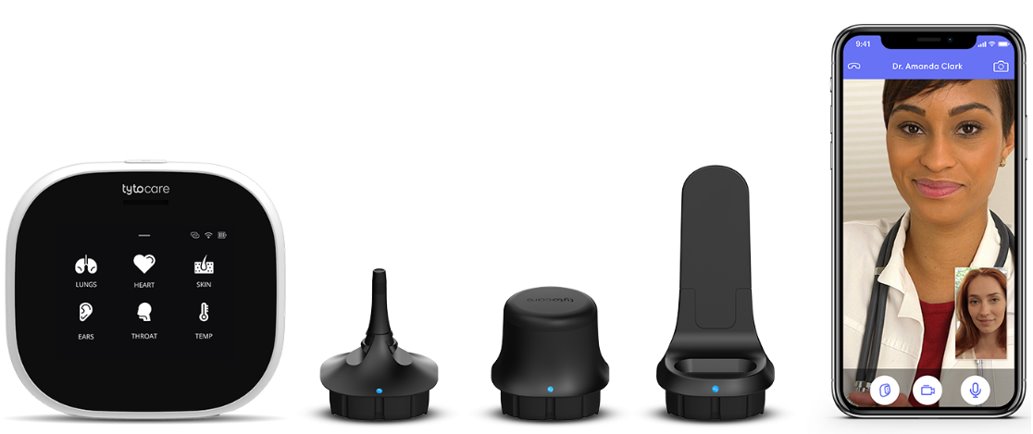 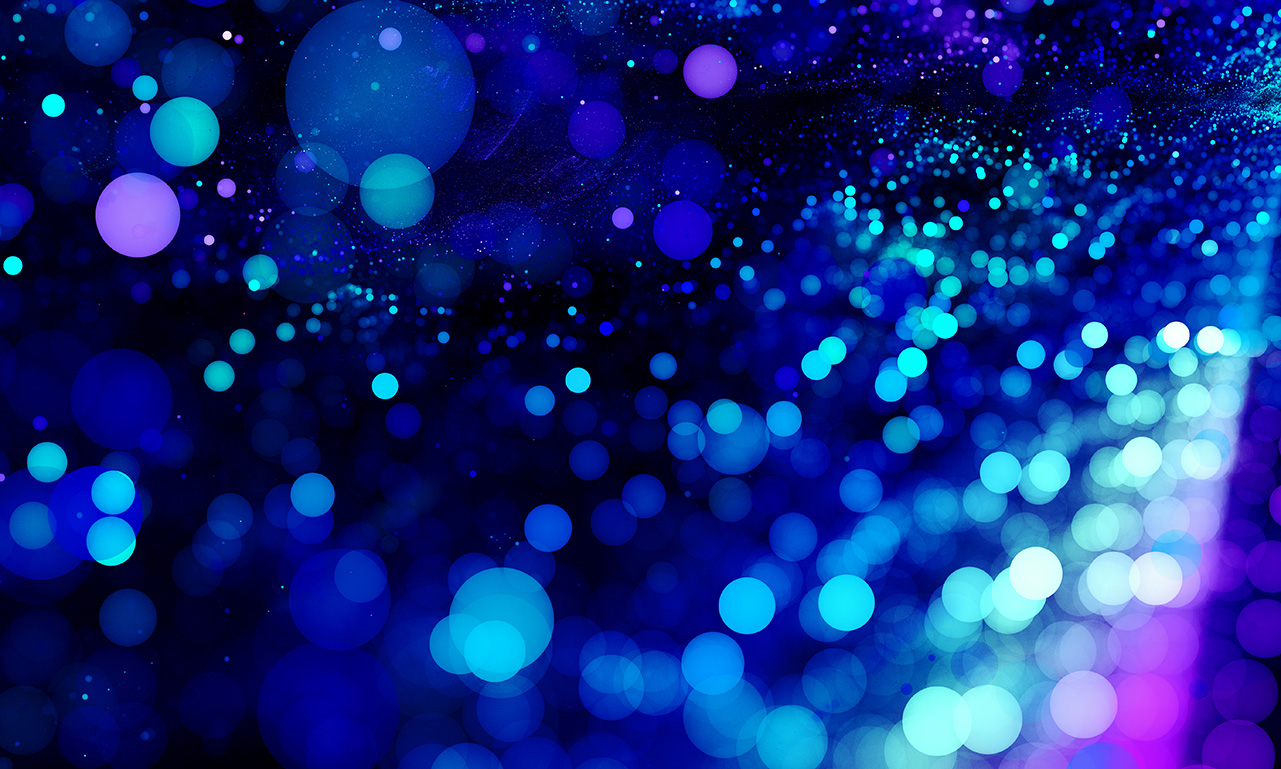 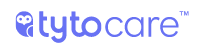 FDA and CE Approved
ВИДЫ УДАЛЕННОЙ ДИАГНОСТИКИ TYTO CARE
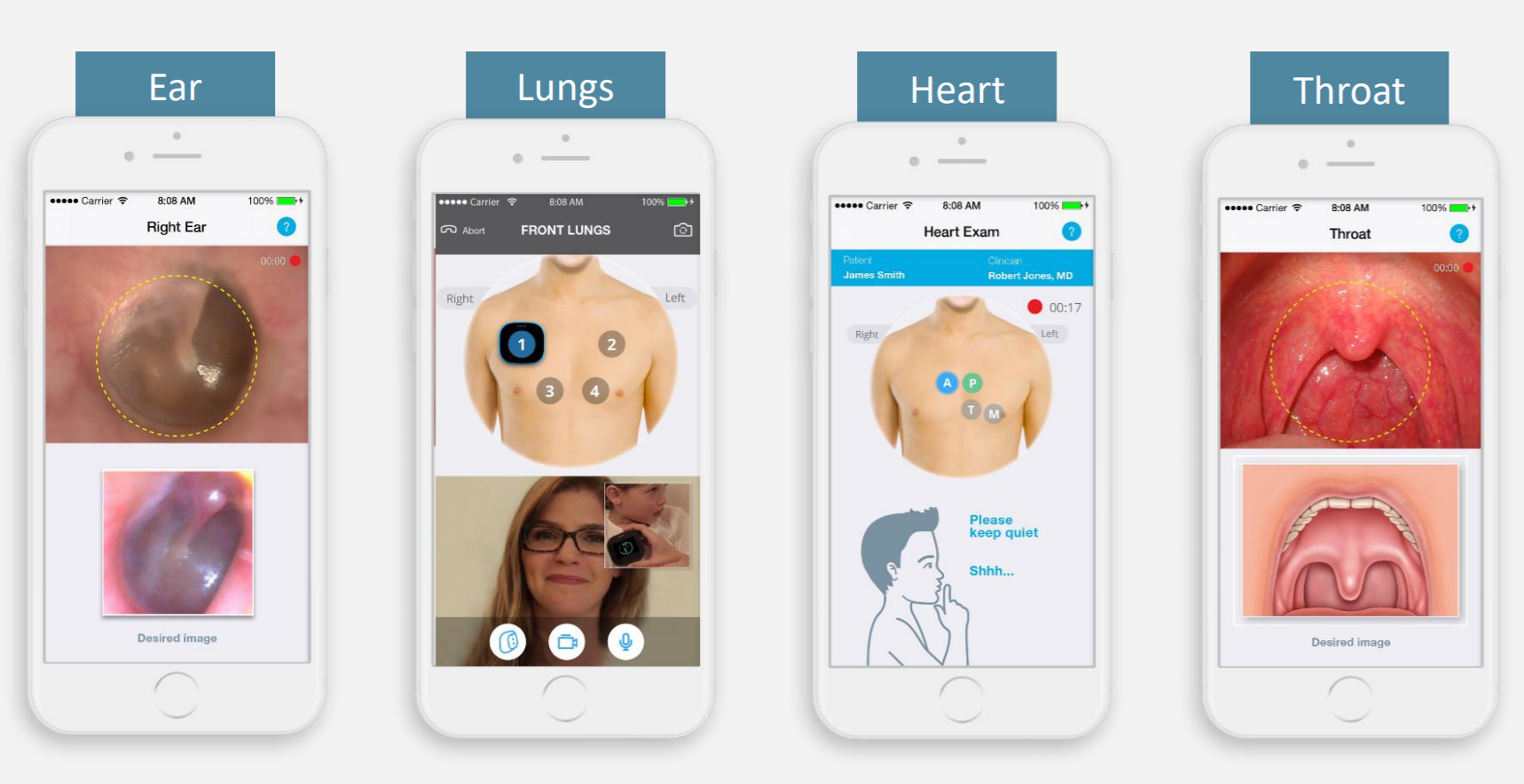 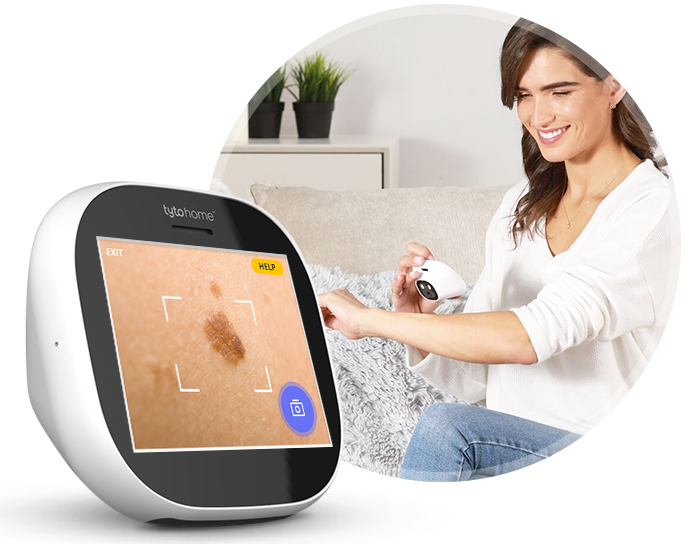 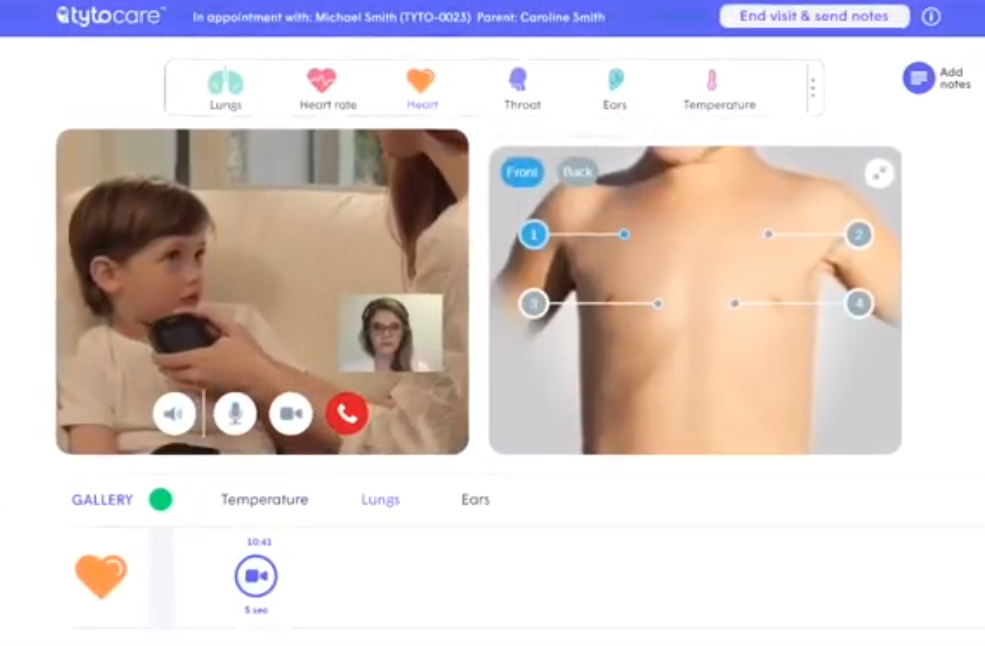 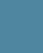 Skin
ЧТО МОЖЕТ TYTO CARE
С помощью Tyto доктор может диагностировать многие из наиболее распространенных состояний, таких как:

Ушные инфекции
Простуда и грипп
Лихорадка
Головные боли
Раздражение глаз
Переутомляемость
Синусовая боль
Аллергии
Больное горло
Кашель и проблемы с верхними дыхательными путями
Проблемы в кишечнике и боли 
       в животе
Укусы насекомых и сыпь
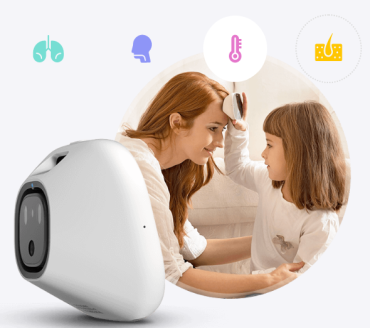 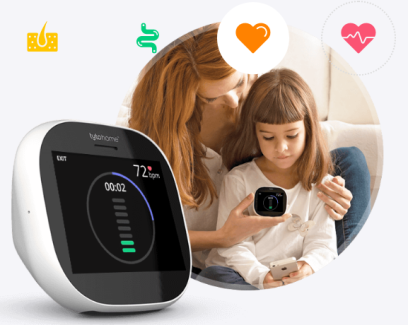 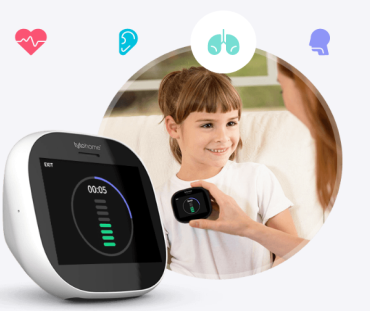 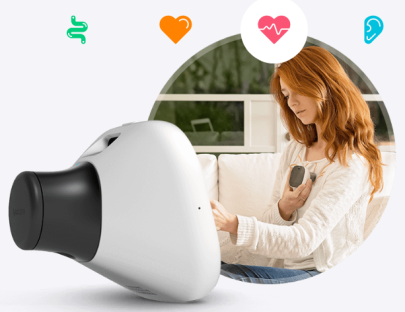 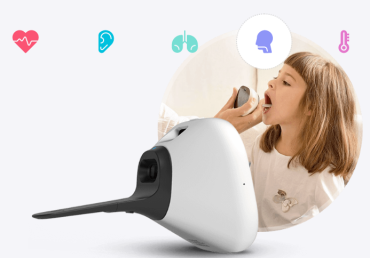 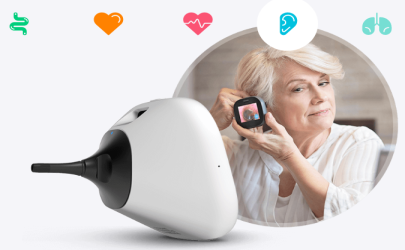 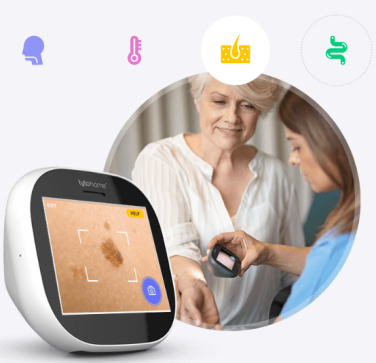 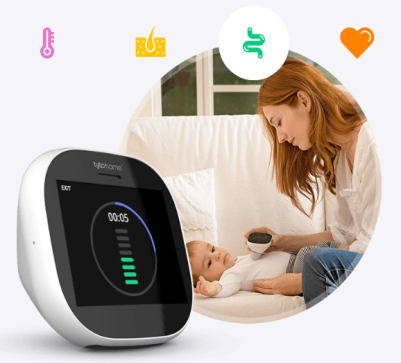 TYTO CARE ПРОФЕССИОНАЛЬНЫЙ ВЗГЛЯД
Используя Tyto, врач может проводить следующие обследования пациентов:

(1) аускультации сердца,
(2) звуки легких,
(3) звуки желудка / желудочно-кишечного тракта,
(4) изображения ротовой полости, горла/ видео,
(5) изображения слухового прохода/ видео,
(6) изображения кожи,
(7) температура тела и
(8) частота сердечных сокращений.
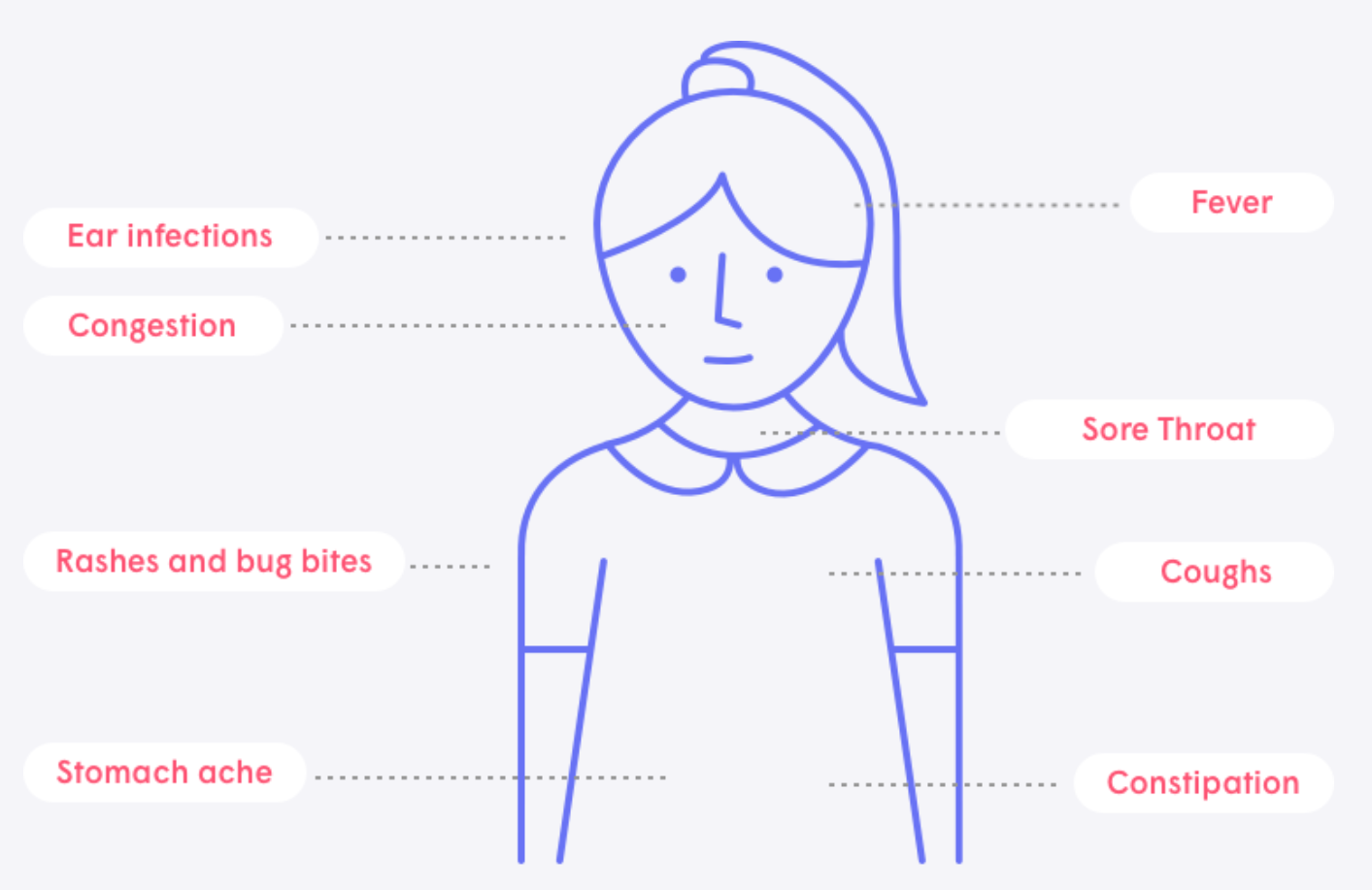 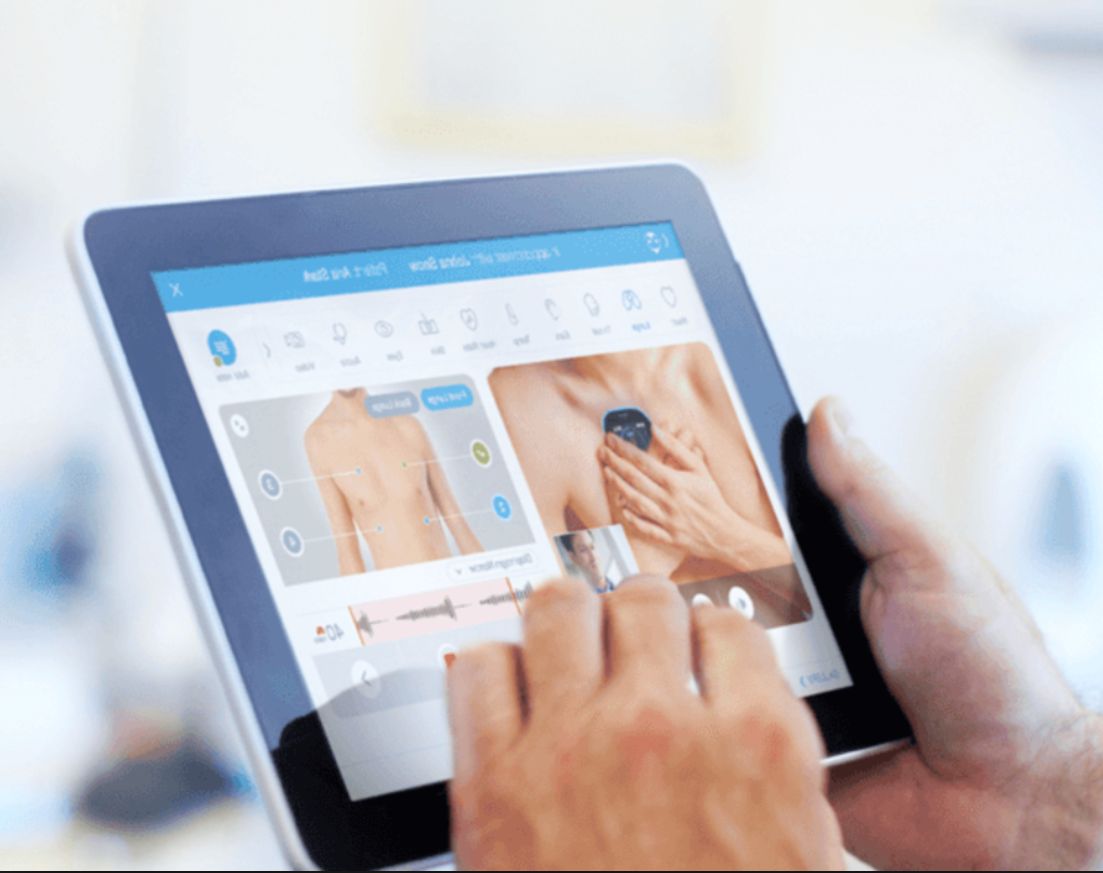 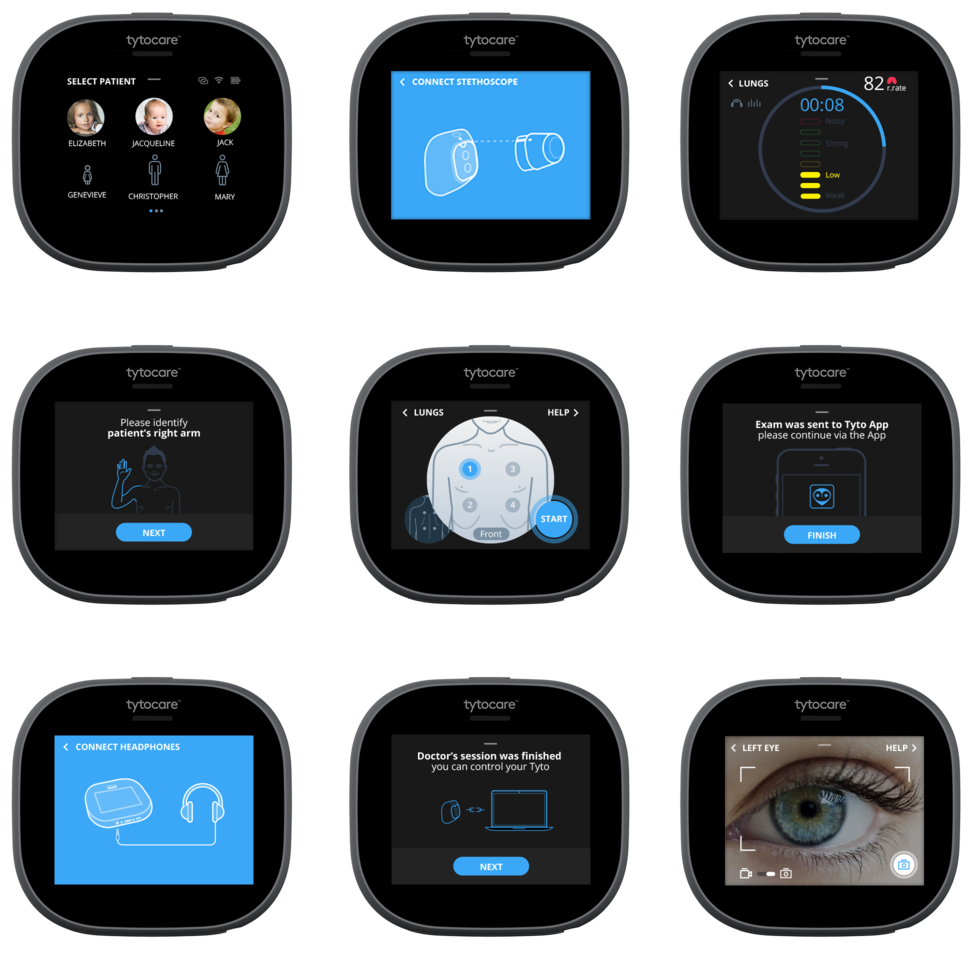 КАК ЭТО РАБОТАЕТ
Удаленная диагностика
 offline
Удаленная диагностика c врачом online
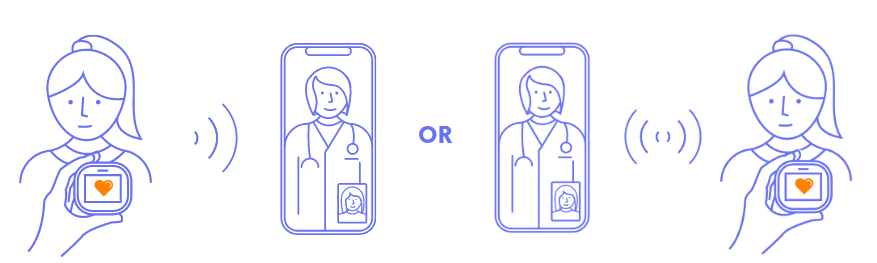 Проводите необходимую диагностику с помощью устройства Tyto и отправляйте данные врачу для постановки или подтверждения диагноза. Встроенное руководство обеспечивает точность и простоту использования.
Проводите медицинское обследование под руководством врача во время видео-консультации. 
Врачи могут видеть исследования в режиме реального времени, ставить диагноз и рекомендовать лечение.
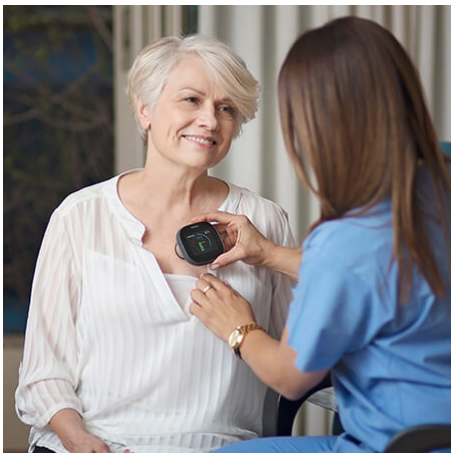 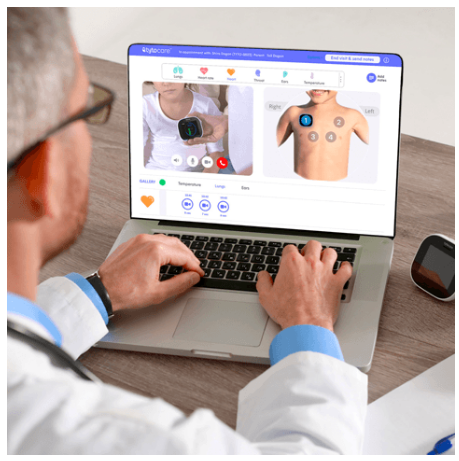 TYTO CARE
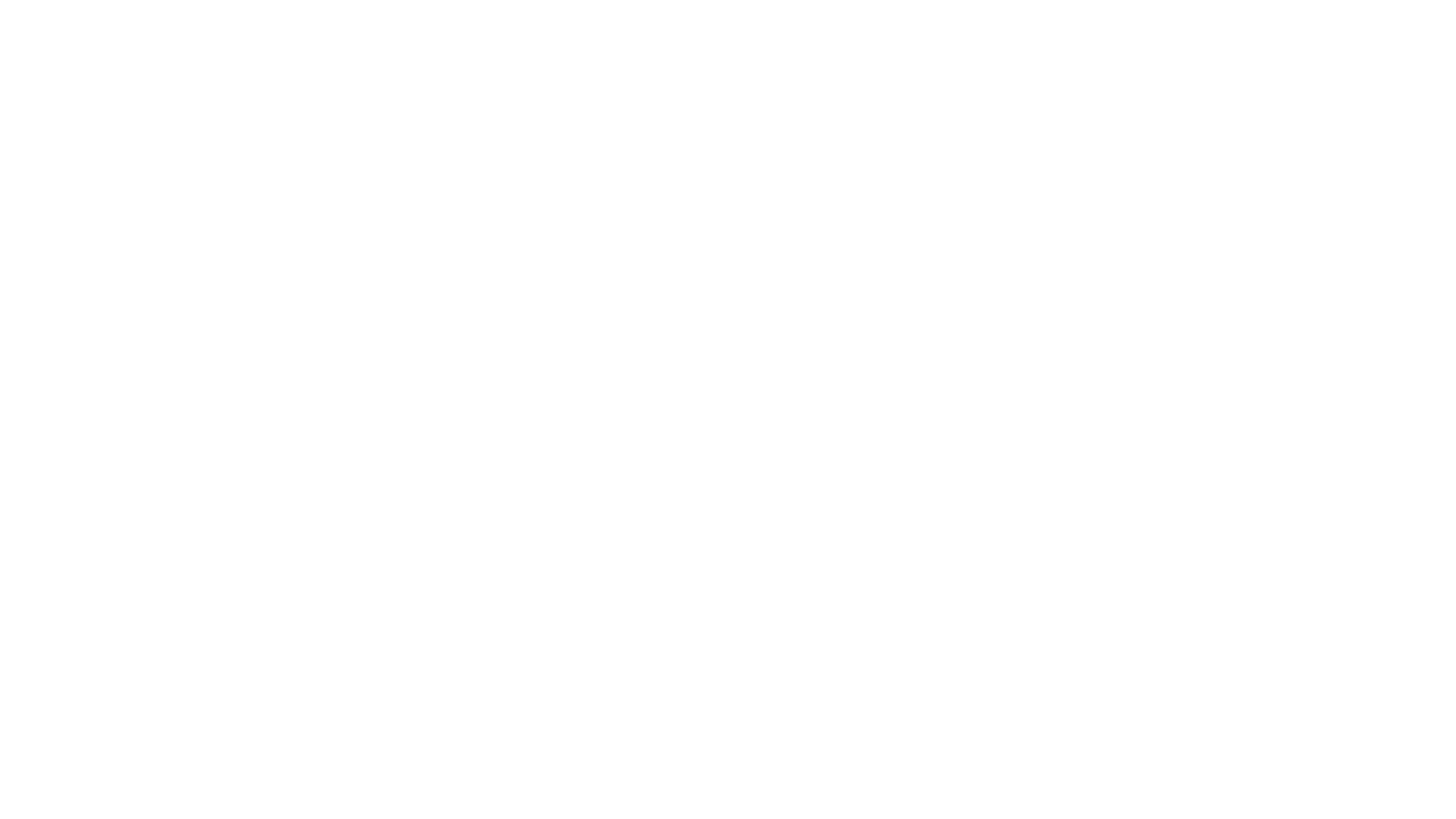 TYTO CARE в бою с эпидемией COVID 19
Система TYTO CARE развернута в 18 больницах 
срок интеграции на одну больницу - несколько часов
ZERO CONTACT MODEL -  концепция Sheba Tel hashomer  Medical center
Dr. Eyal Zimlichman 
Chief Medical Officer Sheba Medical Center
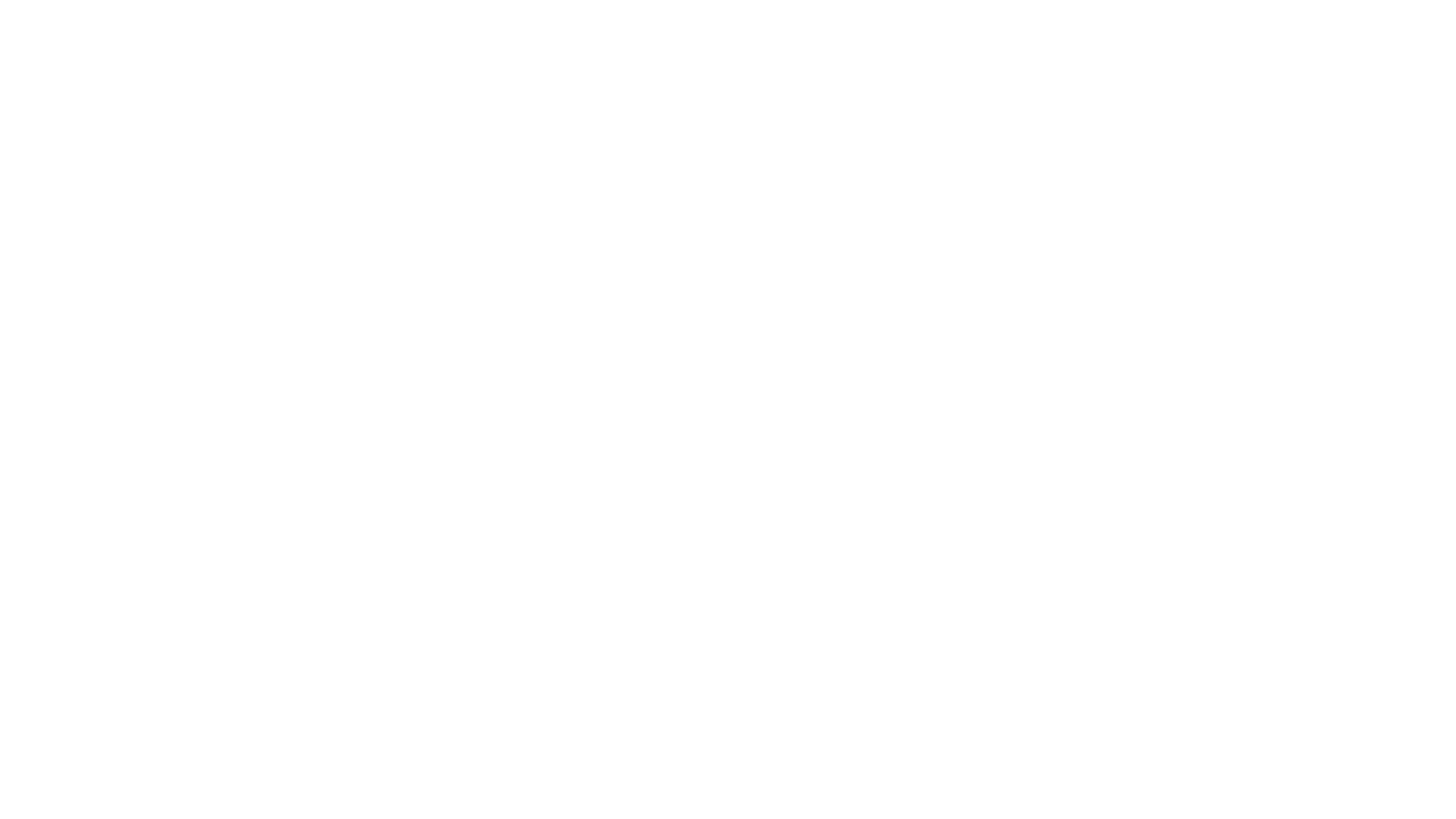 Zero contact modelSheba Medical Center
задача – сохранение медицинского персонала, понижение рисков эпидемиологического заражения от пациентов
МЕДИЦИНСКИЙ ОСМОТР защищенный врач
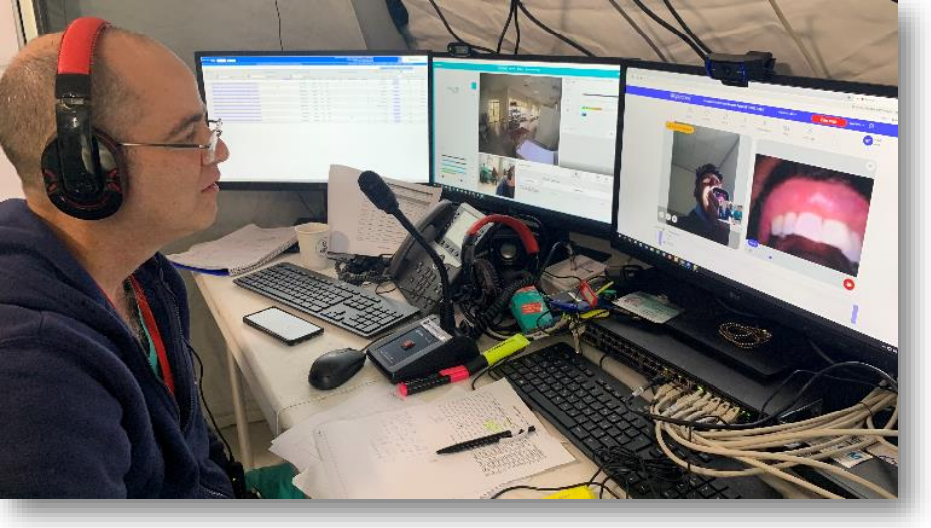 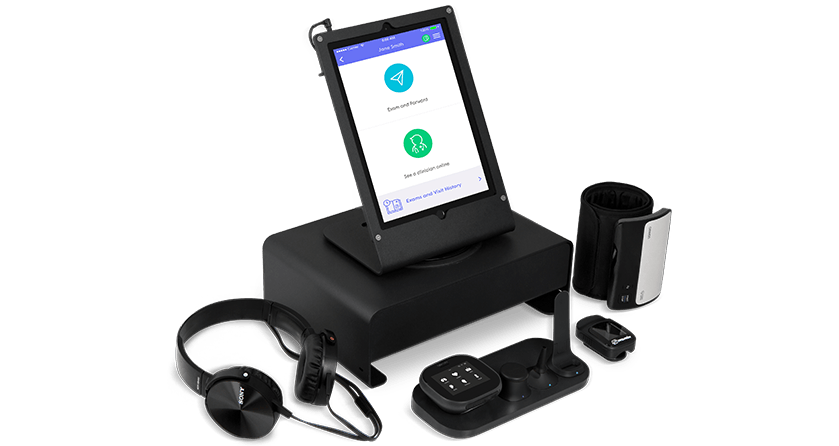 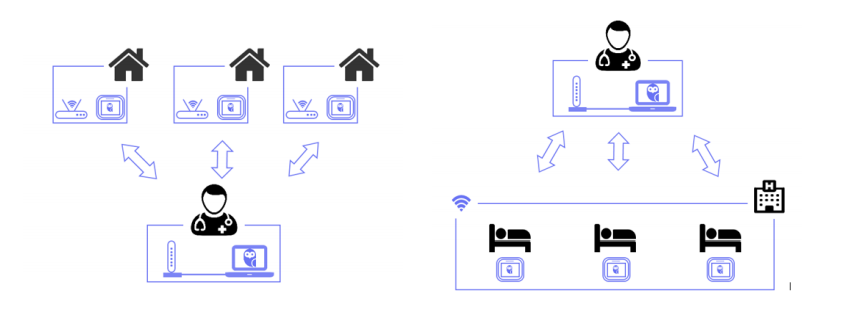 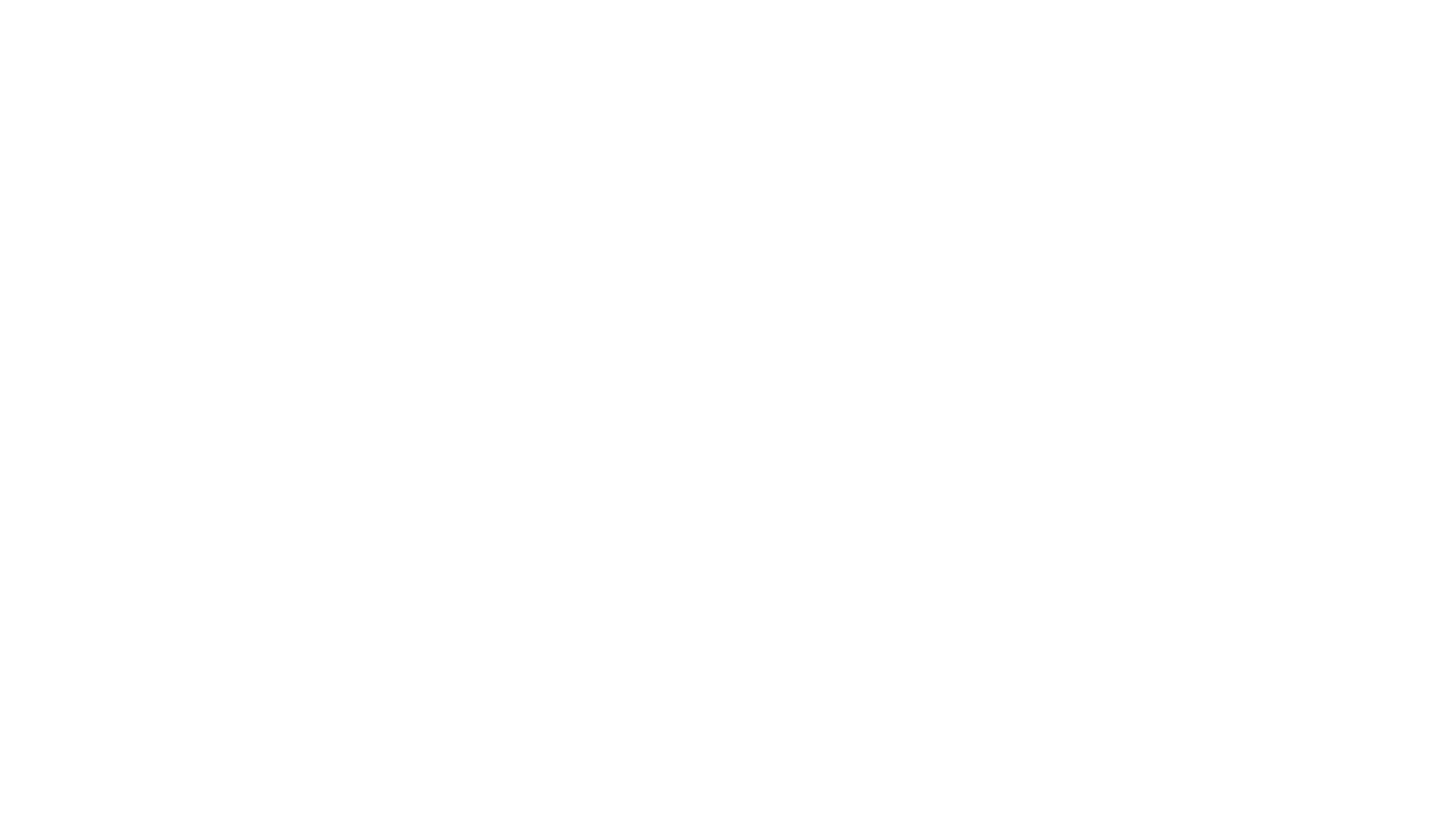 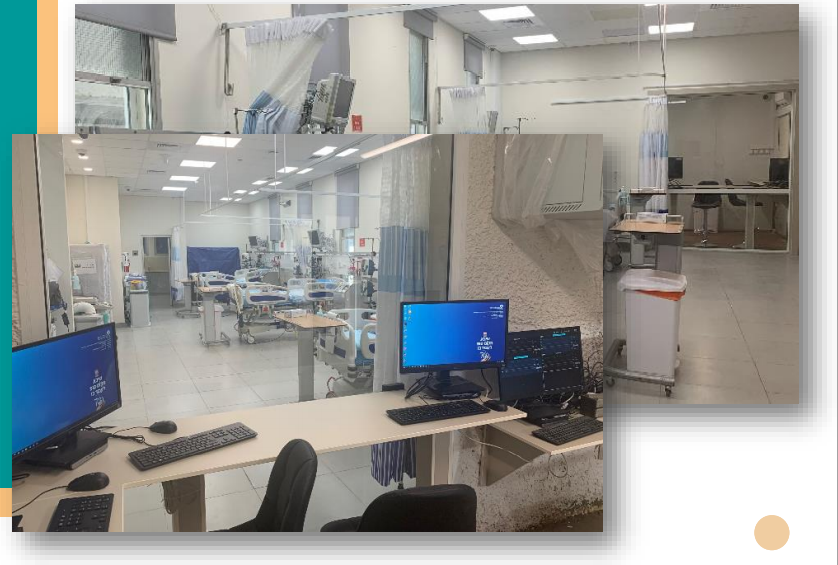 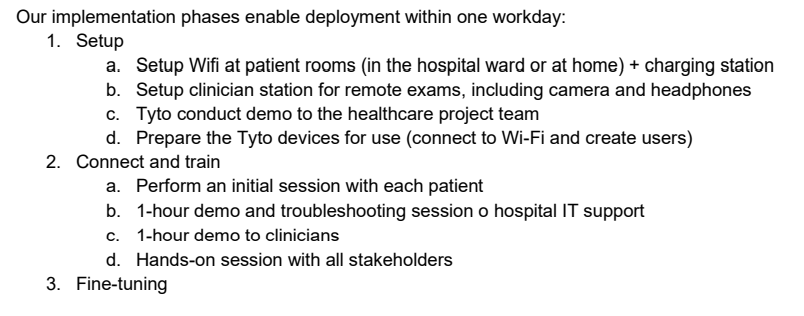 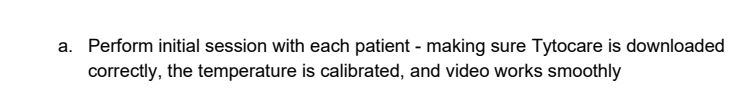 Алгоритм действий в больнице
Скоро
Вернемся в мирные времена

Приглашаем к сотрудничеству МЗ, ДЗМ, субьекты федерации, государственные и частные клиники.
Спасибо за внимание!